Inserir nome completo.
Escolha um assunto a se abordado no Podcast.
Com base no tema, escolhido, você deverá definir o título do Podcast.
Se você desenvolver um material específico a uma determinada profissão, deve-se pontuar neste momento, possibilitando uma melhor aceitação pelo público-alvo.
Apresente nesse momento um roteiro de como será desenvolvido seu podcast, assim, evitamos que em um momento de nervosismo, empolgação ou esquecimento, você pode comprometer a qualidade do seu conteúdo.
Roteiro:
Caso você já tenha um programa para gravar Podcast, o mesmo pode ser utilizado. Mas para ajudar a todos, seguem indicações de programas para desenvolver a atividade:
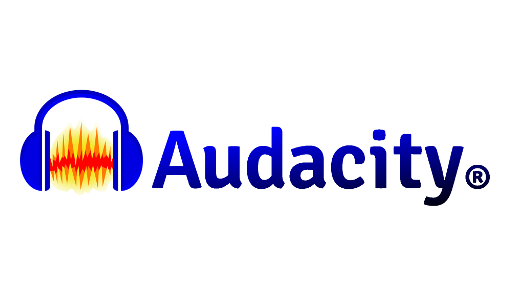 É um programa gratuito que pode ser usado para editar, gravar, importar e exportar diversos formatos diferentes de arquivos de áudio.
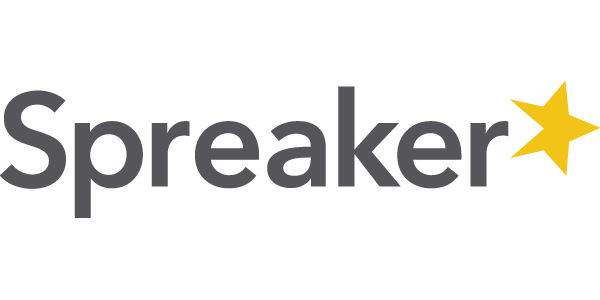 Aplicativo que permite ao usuário criar seu próprio Podcast.
Com tudo preparado, chegou o momento de realizar a gravação do seu conteúdo. Escolha um ambiente silencioso, evitando assim sons indesejáveis na gravação. Destaca-se que o material deve ser objetivo, para que o público não ache o conteúdo cansativo e desista de ouvir até o final. Se incluir alguma música, lembre-se que a mesma deve ter referência ao assunto abordado, criando assim um contexto para o ouvinte.
Após realizar a gravação, chegou o momento de publicar seu conteúdo. Para isso, crie uma conta gratuita no SoundCloud, faça o Upload (carregue o arquivo para dentro da plataforma) do seu arquivo de áudio. Ao concluir, nos envie o link do seu Podcast.
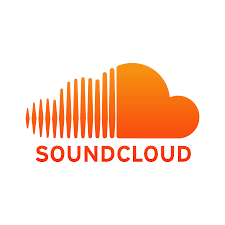 Link:
XXXXXXXXXXXXX
XXXXXXXXXXXXX
XXXXXXXXXXXXX